1
Tuxedo Park Tree Advisory Board (TPTAB)
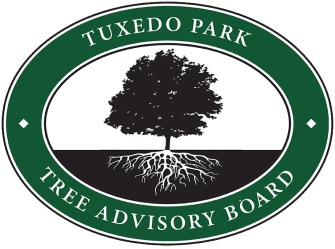 Report to the village of tuxedo Park board of trustees 
DECEMBER 20, 2017
2
Race Track Nature Preserve: donations received
From May 2016 to December 2017 

$221,700
3
Race Track Nature Preserve: donations utilization
Phase 1 – 2017: $21,000
Completed LWLA analysis, design & installation plans
Broken the back of the invasives
Prepared 12 acres of the flat basin for seeding/planting in 2018

Phase 2 – 2018: balance of $ raised to-date
Seeding and planting in the flat basin
Ongoing invasives control/maintenance work
4
Race Track Nature Preserve Friends: ongoing fundraising
To fund necessary future enhancements after Phase 2, e.g.
Put more live plants in the native meadow to increase its biodiversity and health,
Landscape the (new) North and Tuxedo Road entrances,
Plant trees,
Strengthen the embankments with plantings,
Reinforce the elephant drain, etc.
5
Race Track Nature Preserve: transformation process
Patience 
3-5 years for the native meadow to become established/self-sustaining
Evolving aesthetics/improving ecology during this time
6
Tree Advisory Board: budget & expenses
2017/18 allocated budget $4,000

Expenses up to 12-19-2017: $1,605

Balance will be spent on:
Arbor Day planting
Educational newsletters 
Website updates
Invasives control outside the Race Track Preserve
7
Tree Advisory Board: terms
Reappointment of Christopher Gow to a two-year term.
Appointment of Jill Swirbul to a two-year term, replacing Jack Kilgore.
(Dena Steele’s and Chiu Yin Hempel’s 3-year terms expire December 2018.)